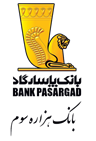 تطبيق با معيارهاي زیست‌محیطی، اجتماعی و حکمرانیچالش ها و فرصت ها
اولین کنفرانس علمی تطبیق  مقررات در ایران

آبان 1403

    نویسندگان:

                   مهدی بهزاد                         علیرضا ناصری
2
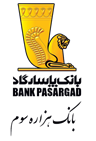 مقدمه
معیارهای زیست‌محیطی، اجتماعی و حکمرانی ابزارهای مهمی برای ارزیابی تعهد شرکت‌ها به پایداری و حکمرانی مسئولانه هستند. 

این معیارها شامل ارزیابی نحوه مدیریت شرکت‌ها در مواجهه با ریسک‌ها و فرصت‌های زیست‌محیطی، عدالت اجتماعی و حاکمیت شرکتی است.

 ادغام معیارهای زیست‌محیطی، اجتماعی و حکمرانی در تصمیمات سرمایه‌گذاری نه‌تنها برای شرکت‌ها، بلکه برای بازار و جامعه نیز حیاتی است. 

بانک‌ها نیز نقش مهمی در تأمین مالی توسعه پایدار دارند و باید با افشاگری‌های معیارهای زیست‌محیطی، اجتماعی و حکمرانی و چشم‌اندازهای نظارتی نوین همگام شوند.
3
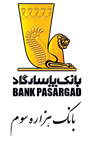 پرسش های اصلی
در این مقاله به سه پرسش اصلی پاسخ داده می شود:
1- وضعیت کنونی تطبیق بانک‌ها با شرایط معیارهای زیست‌محیطی، اجتماعی و حکمرانی چگونه است؟
2- چالش‌ها و فرصت‌های پیش رو چه مواردی هستند؟
3-چه راهکارهایی برای تطبیق موثر با این الزامات می توان ارائه نمود؟
4
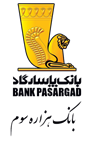 تعاریف و اهمیت معیارهای زیست‌محیطی، اجتماعی و حکمرانی
معیارهای زیست‌محیطی، اجتماعی و حکمرانی به‌عنوان یک چارچوب کلیدی برای ارزیابی تأثیرات اخلاقی و پایداری شرکت‌ها شناخته می‌شوند و از آن معیارها به عنوان سه رکن اصلی پایداری کسب و کار و لازمه توسعه پایدار یاد می شود.
توسعه پایدار به معنای پیشرفتی است که نیازهای نسل فعلی را بدون به خطر انداختن توانایی نسل‌های آینده برای برآورده کردن نیازهایشان محقق می‌سازد (کمیته جهانی توسعه و محیط زیست،1987).
مفهوم پایداری در دهه 1960 و در واکنش به نگرانی‌ها درباره تخریب محیط‌زیست ناشی از مدیریت ضعیف منابع طبیعی مطرح شد. سازمان همکاری و توسعه اقتصادی  نیز در آن دوره تشکیل شد تا سیاست‌هایی برای رشد اقتصادی پایدار و افزایش استانداردهای زندگی ارائه کند. 
در سال 1987، کمیسیون برانتلند در گزارش «آینده مشترک ما» پایداری را به‌عنوان توسعه‌ای معرفی کرد که نیازهای فعلی را بدون به خطر انداختن توانایی نسل‌های آینده تأمین می‌کند. این تعریف به‌طور گسترده‌ای پذیرفته‌شده و اساس توسعه پایدار را شکل می‌دهد. در ابتدا، تمرکز بر پایداری محیط‌زیستی بود، اما بعدها جنبه‌های اجتماعی و اقتصادی نیز به آن اضافه شد.
5
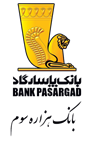 شاخص‌های زیرمجموعه ابعاد گزارشگری زیست‌محیطی، اجتماعی و راهبری شرکتی
6
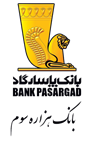 مزیت هاي کلیدی ادغام معیارهای زیست‌محیطی، اجتماعی و حکمرانی در خدمات بانکی و مالی
بهبود شهرت برند
شرکت‌هایی که فاکتورهای معیارهای زیست‌محیطی، اجتماعی و حکمرانی را در اولویت قرار می‌دهند، توسط مشتریان مسئولیت‌پذیرتر و اخلاقی‌تر تلقی می‌شوند. 
افزایش اعتماد سرمایه‌گذاران
سرمایه‌گذاران فردی و نهادی، فعالانه به دنبال شرکت‌هایی می‌گردند که به عوامل معیارهای زیست‌محیطی، اجتماعی و حکمرانی پایبند باشند و از آن‌هایی که رعایت نمی‌کنند، اجتناب می‌کنند. درنتیجه، شرکت‌های مالی که ملاحظات معیارهای زیست‌محیطی، اجتماعی و حکمرانی را در عملیات خود لحاظ می‌کنند، دسترسی بیشتری به سرمایه‌دارند. از طرفی حاکمیت شرکتی به ساختار، شفافیت، مسئولیت‌پذیری، عدالت و حقوق ذینفعان درون و خارج شرکت کمک می‌کند. حکمرانی خوب به سهامداران، به‌ویژه سهامداران اقلیت، اطمینان می‌دهد که حقوق و منافع آن‌ها در تصمیم‌گیری‌ها و عملکرد شرکت رعایت می‌شود.
افزایش وفاداری مشتری
مشتریانی که به مسئولیت اجتماعی و زیست‌محیطی اهمیت می‌دهند ترجیح می‌دهند با شرکت‌هایی که از ارزش‌های آن‌ها حمایت می‌کنند، تجارت کنند. گنجاندن ملاحظات معیارهای زیست‌محیطی، اجتماعی و حکمرانی در عملیات یک ترفند ویژه برای جذب و حفظ این مشتریان است.
7
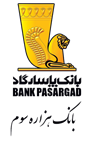 مزیت هاي کلیدی ادغام معیارهای زیست‌محیطی، اجتماعی و حکمرانی در خدمات بانکی و مالی (ادامه...)
پروفایل ریسک پایین‌تر
نادیده گرفتن عوامل معیارهای زیست‌محیطی، اجتماعی و حکمرانی می‌تواند ریسک مالی قابل‌توجهی برای سرمایه‌گذاران ایجاد کند. بانک‌هایی که تأکید زیادی بر عوامل معیارهای زیست‌محیطی، اجتماعی و حکمرانی دارند، ممکن است برای مدیریت ریسک‌های مرتبط با مسائل زیست‌محیطی و اجتماعی موقعیت بهتری داشته باشند.
مزیت رقابتی
صنعت مالی یک صنعت رقابتی است. همسویی عملیاتی با عوامل معیارهای زیست‌محیطی، اجتماعی و حکمرانی یک تمایز کلیدی است که به مؤسسات مالی و شرکت‌های خدمات مالی اجازه می‌دهد خود را از رقبا جدا کرده و در زمینه رو به رشد مالی پایدار پیشرو شوند.
بهبود عملکرد شرکت
حکمرانی مناسب منجر به بهبود عملکرد و کارایی شرکت می‌شود. ساختار مناسب حاکمیت، تقسیم وظایف و مسئولیت‌ها را به‌صورت واضح تعیین می‌کند و نقش‌ها را جدا می‌کند.
8
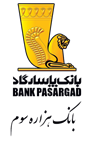 ابتکارات و چارچوب‌های جهانی حمایت‌کننده از ادغام معیارهای زیست‌محیطی، اجتماعی وحکمرانی
بانک‌ها در سراسر جهان به دنبال ادغام معیارهای زیست‌محیطی، اجتماعی و حکمرانی در عملیات خود می باشند و فراتر از آن فعالیت هایی را برای کمک به سایر ذینفعان برای پیروی از معیارهای زیست‌محیطی، اجتماعی و حکمرانی انجام می‌دهند که از آن جمله می‌توان به موارد زیر اشاره نمود:
1) محیط زیست
تخصیص بودجه به پروژه‌های پایدار: ارزش اوراق قرضه سبز منتشرشده در سراسر جهان در چند سال اخیر افزایش چشمگیری داشته است. در سال 2014، اوراق قرضه سبز به ارزش 37 میلیارد دلار آمریکا منتشر شد. در سال 2021، این رقم به حدود 582 میلیارد دلار آمریکا رسید. مؤسسات مالی ممکن است از صنایع مختلف، از کشاورزی پایدار گرفته تا انرژی‌های تجدید پذیر، با حمایت از پروژه‌هایی که تأثیرات زیست‌محیطی مثبت دارند، حمایت کنند.

تعدیل کربن: طبق گزارشی در سال 2022 ارزش تجارت جهانی اعتبار کربن تقریباً 978 دلار آمریکا بود. انتظار می‌رود این بازار تا سال 2028 به 2.68 تریلیون دلار آمریکا برسد. مؤسسات مالی می‌توانند با ارائه ابزارهایی که به شرکت‌ها امکان می‌دهد انتشار گازهای گلخانه‌ای خود را خنثی کنند و توسعه یک اقتصاد بدون کربن را تسهیل کنند. رایج‌ترین روش تعدیل کربن، تأمین اعتبار پروژه‌های زیست‌محیطی است.
9
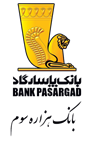 ابتکارات و چارچوب‌های جهانی حمایت‌کننده از ادغام معیارهای زیست‌محیطی، اجتماعی وحکمرانی (ادامه...)
2) اجتماعی
اوراق اجتماعی: منابع مالی حاصل از این اوراق برای تأمین مالی پروژه‌هایی استفاده می‌شود که به مشکلات اجتماعی مختلف مانند مراقبت‌های بهداشتی، آموزشی، مسکن، فقرزدایی و پایداری محیط‌زیست رسیدگی می‌کنند. تعداد اوراق اجتماعی فهرست شده در بازار جهانی در سه‌ماهه سوم 2022 به 1239 رسید که نشان‌دهنده افزایش 8.4 درصدی نسبت به سه‌ماهه دوم 2022 و 43.2 درصد افزایش نسبت به سه‌ماهه سوم 2021 می‌باشد.

تأمین مالی خرد: بر اساس داده‌های بانک جهانی، 1.7 میلیارد از افراد بزرگ‌سال در سراسر جهان هنوز بدون بانک هستند. صنعت مالی ممکن است دسترسی گروه‌های محروم به سرمایه و ترویج کارآفرینی را با پرداخت وام‌های خرد افزایش دهد.
10
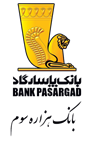 ابتکارات و چارچوب‌های جهانی حمایت‌کننده از ادغام معیارهای زیست‌محیطی، اجتماعی وحکمرانی (ادامه...)
3) حکمرانی
ترویج رفتار اخلاقی تجاری گزارش باز: مؤسسات مالی می‌توانند با حمایت از سرمایه‌گذاری در شرکت‌هایی که شفاف هستند و گزارش‌های معیارهای زیست‌محیطی، اجتماعی و حکمرانی را ارائه می‌دهند، شرکت‌ها را پاسخگو نگه‌دارند.

حقوق و دستمزد مدیران: برخی از شرکت‌ها در حال حاضر حقوق مدیرعامل را به معیارهای معیارهای زیست‌محیطی، اجتماعی و حکمرانی مرتبط می‌کنند. بانک‌ها می‌توانند حمایت ازاین‌گونه شرکت‌ها را در اولویت قرار دهند.
11
سایر ابتکارات و چارچوب‌های جهانی حمایت‌کننده از ادغام معیارهای زیست‌محیطی، اجتماعی وحکمرانی
بانکداری و وام پایدار: برای حمایت از پروژه‌هایی که تأثیر مثبتی بر محیط‌زیست دارند، اِچ‌اس‌بی‌سی  پیشنهاد وام سبز خود را با اصول وام سبز انجمن بازار وام  که هدف آن ایجاد استانداردها و دستورالعمل‌های بازار است، هماهنگ کرده است.

شمول معیارهای زیست‌محیطی، اجتماعی و حکمرانی در رتبه‌بندی اعتباری: با توجه به این واقعیت که ملاحظات معیارهای زیست‌محیطی، اجتماعی و حکمرانی می‌تواند بر وضعیت مالی شرکت و چشم‌انداز آینده تأثیر بگذارد، موسسه رتبه‌بندی جهانی استاندارد اند پورز  شروع به گنجاندن ملاحظات معیارهای زیست‌محیطی، اجتماعی و حکمرانی در رتبه‌بندی اعتباری خودکرده است. 

آموزش: معیارهای زیست‌محیطی، اجتماعی و حکمرانی مؤسسه سی اف ای  برای ارائه اطلاعات و منابع لازم به متخصصان مالی برای گنجاندن عوامل معیارهای زیست‌محیطی، اجتماعی و حکمرانی در تجزیه‌وتحلیل‌ها و تصمیمات سرمایه‌گذاری خود، شروع به ارائه مطالب اضافی مرتبط با معیارهای زیست‌محیطی، اجتماعی و حکمرانی کرده است.

گزارش معیارهای زیست‌محیطی، اجتماعی و حکمرانی و شفافیت: شرکت‌کنندگان کلیدی درزمینه معیارهای زیست‌محیطی، اجتماعی و حکمرانی اکنون شامل جی آر آی  و سسب  هستند. سرمایه‌گذاران اکنون می‌توانند انتخاب‌های بهتری داشته باشند.
12
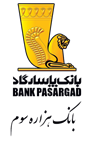 مروری بر استانداردها و گزارش دهی تطبیق با الزامات معیارهای زیست‌محیطی، اجتماعی و حکمرانی
گزارش پایداری چیست؟
گزارش پایداری، گزارشی است که سازمان‌ها درباره تأثیرات اقتصادی، اجتماعی و محیط‌زیستی فعالیت‌های خود منتشر می‌کنند. 
این گزارش ارزش‌ها و ساختار مدیریتی سازمان را نشان می‌دهد و ارتباط میان استراتژی شرکت و اهداف جهانی اقتصاد پایدار را ترسیم می‌کند. 
همه سازمان‌ها، فارغ از اندازه و نوع فعالیت، می‌توانند گزارش پایداری تهیه کنند.
13
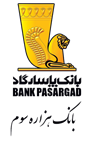 انگیزه گزارش دهی تطبیق با الزامات معیارهای زیست‌محیطی، اجتماعی و حکمرانی
منبع: لوپز و همکاران،2015
14
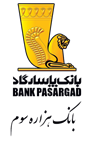 مزایا و معایب افشای داوطلبانه و الزامی
منبع: شولتز و همکاران،2014
15
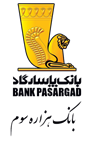 مهم ترین استانداردهای گزارش دهی تطبیق با الزامات معیارهای زیست‌محیطی، اجتماعی و حکمرانی
1) استانداردهای سازمان ابتکار‌ گزارشگري‌ جهاني (GRI) Global Reporting Initiative
2) رهنمودهای هیئت استانداردهای افشای اقلیم Climate Disclosure Standards Board (CDSB)
3) اصول شش گانه سرمایه‌گذاری مسئولانه (PRI) Principles for Responsible Investment
4)استانداردهای هیئت‌ استاندارد‌ حسابداري‌ پايداري (SASB) Sustainability Accounting Standards Board
16
مقايسه ‌تطبيقي ‌استانداردها‌ و ‌رهنمودهای پایداری
منبع: اقتباس از رحمانی و همکاران 1401
17
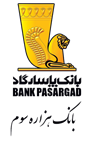 چالش‌های پذیرش معیارهای زیست‌محیطی، اجتماعی و حکمرانی توسط بانک‌ها
1) ناسازگاری و پیچیدگی داده‌ها
2) ابهام در دستورالعمل‌ها و چارچوب‌های نظارتی
3)تناقض بین اهداف کوتاه‌مدت سودآوری و پایبندی به پایداری
4) اولویت‌بندی دشوار بین اهداف مختلف معیارهای زیست‌محیطی، اجتماعی و حکمرانی
5) شکاف مهارتی و کمبود تخصص داخلی
6) هزینه‌های بالا برای پیاده‌سازی و نگهداری
7)عدم شفافیت و پاسخگویی
8)عدم قطعیت در بازده سرمایه‌گذاری در پروژه‌های پایدار
9) مقاومت فرهنگی در برابر تغییرات سازمانی و هزینه‌های بالای تغییر سازمانی
10)چالش سبز شویی و پایداری شرکتی
11)محدودیت‌های زیرساختی و فنی
12)مشکلات اندازه‌گیری و گزارش دهی معیارهای زیست‌محیطی، اجتماعی و حکمرانی
18
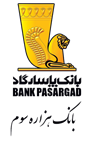 وضعیت معیارهای زیست‌محیطی، اجتماعی و حکمرانی در ایران
1) نبود یک چارچوب یا ساختار مشخص برای گزارشگری مبتنی بر مبانی نظری و استانداردهای شناخته‌شده
2) افشاهای اختیاری 
3) تولید گزارش‌های ناهمگون، بدون ساختار و فاقد ویژگی‌های کیفی مورد انتظار 
4) عدم آشــنایی بســیاری از شرکت‌ها بــا فرآیندهــا و الزام‌های آن
5) ناآگاهی و دانش اندک مدیران شرکت‌ها 
6) محدودیت زمان 
7) وجود چالش در قوانین موجود
8) خلأ رتبه‌بندی و عدم وجود شاخص‌ها
19
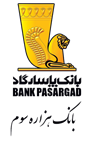 مهم ترین الزامات مرتبط در ایران
1) آیین نامه اجرایی جزء 2 بند الف ماده (80) قانون برنامه پنج ساله ششم توسعه (مصوب 1390/12/10 هیئت وزیران).
2) قانون حفاظت و بهسازی محیط زیست (مصوبه 1353/03/28 و اصلاحیه 1371/08/24)
3) قانون هوای پاک (مصــوب 1396/05/24)
4) قانون مدیریت پســماندها (مصوب 1383/02/20)
5) قانون حمایت از حقوق مصرف کنندگان (مصوب 1388/7/15)
6) سند ملی کار شایسته (مصوب 1398/02/29 هیئت وزیران) 
7) قانون کار (مصوب 1369/08/29)
8) دستورالعمل «الزامات ناظر بر حاكمیت شركتی در مؤسسات اعتباری غیردولتی»(ابلاغی 1396/02/12)
9) دستورالعمل «الزامات ناظر بر حاكمیت شركتی در بانک های دولتی» (مصوب 1396/07/05 مجمع عمومی بانک ها)
10) دستورالعمل «حاكميت شركتي ناشران ثبت شده نزد سازمان بورس و اوراق بهادار» (مصوب 1401/07/18 هیئت مدیره سازمان بورس و اوراق بهادار)
20
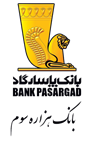 مهم‌ترین چالش  ها در قوانین موجود در ایران
مهم‌ترین چالش ها در قوانین موجود در ایران عبارتند از (شیخی،1402):
1) قوانین متکثر بدون متولی واحد در حاکمیت
2) ضمانت اجرایی ضعیف: در ایران در قوانین و مقررات مربوط یا ضمانت اجرایی وجود ندارد یا ضمانت اجرایی ضعیفی وجود دارد. برای مثال در قوانین حفاظت و بهسازی محیط‌زیست و نحوه جلوگیری از آلودگی هوا، سازمان محیط‌زیست اجازه دارد تا با شرکت‌های متخلف به‌راحتی برخورد کند، اما در عمل این اتفاق به دلیل فشار شرکت‌های متخلف و سایر دستگاه‌های اجرایی، احتمال بیکاری کارگران مجموعه، نبود بودجه مناسب برای بهسازی شرکت آلاینده و ... کمتر رخ می‌دهد.
3) پشتیبانی ضعیف قوانین در حوزه کارگری
4) نبود قوانین در محورهای نوظهور مسئولیت اجتماعی شرکت‌ها: موارد نوظهور حوزه مسئولیت اجتماعی شرکت‌ها مانند حریم خصوصی مصرف‌کنندگان و شفافیت، کمتر موردتوجه سیاست‌گذاران در ایران بوده است.
5) ضعف در مشوق‌ها: گنجاندن مشوق‌های مالیاتی و تبلیغاتی در این حوزه می‌تواند برای ارتقای مشارکت اجتماعی شرکت‌ها مؤثر باشد که این مورد کمتر در قوانین و مقررات مدنظر قرارگرفته است.
21
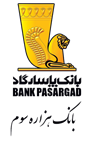 تقسیم بندی کلی شرکت‌های ایرانی درزمینه مسئولیت اجتماعی شرکتی
1) مسئولیت‌ناپذیر
شرکت‌هایی که نه‌تنها از قانون و رسوم متعارف و استانداردها تبعیت نمی‌کنند، بلکه از اقدامات غیراخلاقی مانند استثمار کارگران و ... نیز به‌وفور در آن‌ها دیده می‌شود.
2) داراي حداقل مسئولیت
درصورتی‌که اجبار و الزام قوانین نباشد، قوانین را رعایت نمی‌کنند و رعایت این قوانین را هزینه‌ای اضافی براي خود می‌بینند.
3) ناقص
این دسته از شرکت‌ها در تعداد محدودي از فعالیت‌های مربوط به حوزه مسئولیت اجتماعی مشارکت دارند و شرکت در این فعالیت‌ها جزو استراتژی بلندمدت آن‌ها نمی‌باشد و هدف آن‌ها بیشتر ناشی از انگیزه‌های سودمحور هستند. عمده شرکت‌های ایرانی در این دسته جاي می‌گیرند.
4) راهبردي
این شرکت‌ها اغلب داراي خط‌مشی‌های اخلاقی قوي هستند براي مثال به مدیریت منابع انسانی، پاسخگویی به مشتریان، کیفیت محصول یا خدمات و اخذ گواهینامه‌های ایزو 9000 یا 26000 و TQM(گواهینامه تعالی سازمانی) می‌پردازند.
22
پیش‌نویس قانون «مسئولیت اجتماعی شرکت‌ها»
تمامی شرکت‌های فعال در کشور که با سه شاخص گردش مالی، تعداد کارکنان و دامنه مخاطبان که از حد مشخص‌شده توسط وزارت تعاون، کار و رفاه اجتماعی بالاترند، ملزم هستند سالیانه گزارش مسئولیت اجتماعی شرکت خود را در اختیار عموم قرار دهند. ضابطه حد مشخص‌شده در آیین‌نامه اجرایی این قانون توسط هیئت‌وزیران مشخص می‌شود.

گزارش مسئولیت اجتماعی شرکت‌ها باید شامل موارد زیر باشد:
1) تأثیرات مثبت یا منفی شرکت بر محیط‌زیست
2) بهداشت و ایمنی محیط کار
3) حمایت از مصرف‌کننده با تمرکز بر فعالیت‌های مربوط به‌سلامت و حفظ حریم خصوصی مصرف‌کنندگان
4) فعالیت‌های صورت گرفته در مسیر توسعه آموزش و رفاه در جامعه با تفکیک منطقه
5) شاخص‌های عدالت و تبعیض در محیط کار
6) حمایت‌ها و تسهیل فعالیت تشکل کارگری شرکت با شرح مصادیق آن
7) حاکمیت سازمانی، با تمرکز بر شفافیت و پاسخگویی شرکت
23
پیش‌نویس قانون «مسئولیت اجتماعی شرکت‌ها»(ادامه.....)
شرکت‌های تجاری اعم از دولتی و خصوصی در فعالیت‌های داوطلبانه مسئولیت اجتماعی شرکت خود مکلف‌اند بر اساس نقشه آمایش سرزمین و نیازمندی‌های واقعی هر منطقه با اولویت مناطق محروم عمل کنند.
شرکت‌های دولتی و خصوصی می‌توانند 10% از مالیات خود را در قالب فعالیت‌های داوطلبانه مسئولیت اجتماعی هزینه کنند.
وزارت تعاون، کار و رفاه اجتماعی، وزارت آموزش‌وپرورش، وزارت علوم، تحقیقات و فناوری، وزارت صنعت، معدن و تجارت و سازمان صداوسیمای جمهوری اسلامی ایران مکلف هستند مسئولیت اجتماعی شرکت‌ها را از طریق ساخت برنامه، تهیه کتب، متون و واحدهای درسی در جامعه ترویج کنند.
تمامی دستگاه‌های تخصصی موظف‌اند نظام استانداردهای مسئولیت اجتماعی شرکت‌ها در حوزه تخصصی خود را مطابق قوانین و مقررات ظرف ۶ ماه پس از تصویب این قانون تهیه و ابلاغ کنند. شرکت‌ها موظف‌اند طرح‌های (پروژه‌های) اجتماعی خود را منطبق با این استانداردها انجام دهند.
وزارت تعاون، کار و رفاه اجتماعی مکلف اســت گزارش ســالیانه عملکرد قوانین مرتبط با مسئولیت اجتماعی شرکت‌ها را در حوزه‌های مختلف زیست‌محیطی، کارگری، حقوق مصرف‌کنندگان و آلودگی هوا تهیه و به مجلس شورای اسلامی و جامعه ارائه کند.
24
عوامل تاثیرگذار بر افزایش عملکرد معیارهای زیست‌محیطی، اجتماعی و حکمرانی در بانک ها
1) انتخاب استراتژی مناسب
2) ایجاد تیم‌های تخصصی برای مدیریت معیارهای زیست‌محیطی، اجتماعی و حکمرانی
3) پیاده‌سازی سیستم‌های مدیریت زیست‌محیطی و اجتماعی در بانک‌ها
4) اهمیت فناوری های نوین در تطبیق با معیارهای زیست‌محیطی، اجتماعی و حکمرانی
5) اندازه‌گیری و گزارش نتایج معیارهای زیست‌محیطی، اجتماعی و حکمرانی: نحوه انتخاب بهترین شیوه‌ها
6) یکپارچه‌سازی مسائل محیط زیستی، اجتماعی و حکمرانی در فرهنگ‌سازمانی
25
انتخاب استراتژی مناسب
انتخاب استراتژی‌ با در نظر گرفتن یکی از نظریه‌های پایداری:
1) نظریه نمايندگی: طبق اين نظريه، شرکت‌ها بايد با تمرکز بر ايجاد ارزش برای سهام‌داران و کنار گذاشتن تصمیماتی در ارتباط با مسئولیت اجتماعی، بر منافع سهامداران خود تمرکز کنند. 
2) نظریه ذينفعان: این نظریه مشخص می‌کند با توجه به ذینفعان سازمان می‌بایست چه نوع گزارش‌های پایداری برای آن‌ها منتشر نمود. برای مثال سرمایه‌گذاران و تحلیلگران مالی به‌منظور ارزیابی عملکرد کلی و برآوردهای مخاطرات زیست‌محیطی، دولت‌ها جهت اجرای قوانین زیست‌محیطی و مشتریان به‌منظور حفاظت از حقوقشان به اطلاعات زیست‌محیطی نیاز دارند. 
3) نظريه مشروعیت: این نظریه پیشنهاد می‌کند که عدم تطبیق با هنجارهای اجتماعی و الزامات زیست‌محیطی، مشروعیت سازمانی و پایداری مالی را تهدید می‌کند و بنابراین سازمان‌ها از افشای اطلاعات زیست‌محیطی و اجتماعی برای برآورده کردن نیازهای جامعه استفاده می‌کنند.
4) نظريه علامت‌دهی: این نظریه سازمان‌های تجاری را تشویق و ترغیب می‌کند تا با کلیه‌ی ذینفعان ازجمله شرکای زنجیره‌ی تأمین (در ارتباط باهم افزایی، یکپارچگی و وابستگی منابع مولفه های مختلف مدیریت زنجیره‌ی تأمین) ارتباط برقرار کنند و علامتی واحد برای دستیابی به ابعاد مالی عملکرد پایداری اقتصادی و غیرمالی محیطی، اجتماعی و حاکمیتی ارسال نمایند.
26
انتخاب استراتژی مناسب(ادامه......)
انتخاب استراتژی‌ با در نظر گرفتن یکی از نظریه‌های پایداری:
5) نظريه سازمانی: این نظریه یک شرکت را به‌مثابه‌ی شکلی سازمان‌یافته از افراد و گروه‌های متنوع با منافع همسو، سازوکارهای حاکمیتی، ارزش‌ها، قوانین و شیوه‌هایی در نظر می‌گیرد که می‌تواند نهادینه شود. نظریه سازمانی به درک اینکه چگونه بر اساس معیار پایداری، هماهنگی ایجاد می‌شود و چگونه مفاهیم یا شیوه‌های مرتبط با پایداری در بین سازمان‌ها گسترش‌یافته و تعمیم می‌یابد؛ کمک می‌کند.
6) نظريه نظارت: خاستگاه این نظریه به جامعه‌شناسی و روانشناسی برمی‌گردد و به مدیریت به‌عنوان ناظر کلیه‌ی دارایی‌ها و سرمایه‌های شرکت در حفظ منافع کلیه‌ی ذینفعان می‌نگرد. نظریه نظارت، بهترین منافع درازمدت یک گروه را پیش از اهداف شخصی که به منافع فردی منجر می‌شود، ارتقا می‌دهد.
7) نظريه نهادی: این نظریه به بررسی فشارهای محیط خارج از سازمان مانند ساختار فرهنگی- شناختی، هنجاری و قانونی که بر رفتار سازمان اثر میگذارد، میپردازد.
27
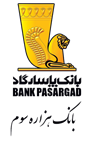 انتخاب استراتژی مناسب
مراحل ایجاد یک استراتژي پایداری مناسب معمولاً شامل مراحل زیر است:
مرحله 1: تعريف چشم انداز، ماموریت و ارزش ها
مرحله 2: ايجاد یک کمیته پایداری
مرحله 3: ارزيابي عملکرد پایداری فعلی
مرحله 4: درگير نمودن کارمندان در اجراي ماموريت ها
مرحله 5: برنامه ریزی، تعیین اهداف و اولویت بندی طرح ها
مرحله 6: اجرای طرح، ایجاد و ابلاغ سیاست ها و شیوه های جدید
مرحله 7: پیگیری پیشرفت و اندازه گیری نتایج
مرحله 8: تجزیه و تحلیل نتایج و مقایسه با اهداف و معیارها
مرحله 9: تشويق كارمندان بابت موفقیت ها و بهبود نقص ها
مرحله 10: تكرار اين چرخه تا كسب بهبودي در معيارهاي كليدي
28
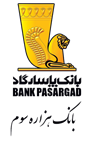 اندازه‌گیری و گزارش نتایج معیارهای زیست‌محیطی، اجتماعی و حکمرانی: نحوه انتخاب بهترین شیوه‌ها
برای اینکه کیفیت افشای معیارهای زیست‌محیطی، اجتماعی و حکمرانی بالا باشد، می‌بایست به عناصر زیر در گزارش‌ها توجه شود (بیرانوند و دادبه،1402):
1) ریسک‌ها: تیم های مدیریت باید به‌وضوح تهدیدات رویدادهای بالقوه‌ای را که می‌تواند مزیت رقابتی، شهرت، محیط تطبیق، عملیات یا سلامت مالی شرکت را تحت تأثیر قرار دهد، شناسایی کنند.
2) فرصت‌ها: زمینه‌ای بالقوه‌ای هستند که یک شرکت ممکن است بتواند برای معرفی محصولات جدید یا نفوذ به بازارهای جدید نوآوری، از آن‌ها استفاده کند.
3) استراتژی‌ها: دقیقاً چگونه مدیریت این ریسک‌ها را کاهش می‌دهد و یا از فرصت‌ها استفاده می‌کند؟ به‌عنوان‌مثال بودجه، جدول زمانی و دامنه بالقوه نتایج چیست؟ آیا تیم جدیدی برای هدایت این ابتکارات و موارد دیگر تشکیل خواهد شد؟
4) گزارش عملکرد: ارائه آشکار تلاش‌ها و پیشرفت در جهت اهداف پایداری شرکت است. این بخش می‌بایست ازنظر معیارها باارزش و شامل موارد زیر باشد:
بهبود دوره فعلی نسبت به دوره گذشته؛
بهبود نسبت به گروه همتایان شرکت.
29
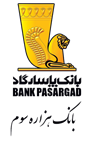 یکپارچه‌سازی مسائل محیط زیستی، اجتماعی و حکمرانی در فرهنگ‌سازمانی
1) ارتباط‌ معیارهای زیست‌محیطی، اجتماعی و حکمرانی با ‌راهبرد و هدف‌های ‌سازمان ‌
یکپارچه‌ نمودن ‌معیارهای زیست‌محیطی، اجتماعی و حکمرانی در برنامه‌ها، اقدام‌ها‌ و ‌شاخص‌های کلیدی‌ عملکرد؛
یک‌ جزء جدایی‌ناپذیر از برنامه‌ریزی، هدف‌ها، سرمایه انسانی و فرهنگ؛
مرتبط کردن مسائل حکمرانی مانند چارچوب حقوق و دستمزد با معیارهای زیست‌محیطی، اجتماعی و حکمرانی به‌صورت راهبردی

2) ارتباط افراد و ایجاد همکاری
لزوم ارتباط تیم معیارهای زیست‌محیطی، اجتماعی و حکمرانی با تمام افراد سازمان؛
لزوم توسعه روابط با ذی‌نفعان بیرونی و مشاوران، جامعه و دولت توسط تیم معیارهای زیست‌محیطی، اجتماعی و حکمرانی؛
در ارتباط بودن تیم معیارهای زیست‌محیطی، اجتماعی و حکمرانی با مدل‌های توسعه معیارهای زیست‌محیطی، اجتماعی و حکمرانی در جهان و اتخاذ مدل‌های جدید برای سازمان به‌منظور ارتقاء بلوغ معیارهای زیست‌محیطی، اجتماعی و حکمرانی.
30
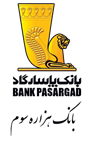 یکپارچه‌سازی مسائل محیط زیستی، اجتماعی و حکمرانی در فرهنگ‌سازمانی(ادامه....)
3) اتصال معیارهای زیست‌محیطی، اجتماعی و حکمرانی به فرآیندها در همه سطوح سازمانی
گسترش معیارهای زیست‌محیطی، اجتماعی و حکمرانی در کل سازمان که دربرگیرنده افراد و داده‌های هر بخش نیز می‌شود
اتصال و خودکارسازی فرآیندهای معیارهای زیست‌محیطی، اجتماعی و حکمرانی در راستای افزایش کارایی
گنجاندن معیارهای زیست‌محیطی، اجتماعی و حکمرانی در همه سطوح فرهنگ سازمان در قالب یک رویکرد کل‌نگر، سازگار در سرتاسر سازمان
31
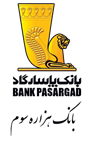 نقش واحدهای تطبیق در اجرای استانداردهای معیارهای زیست‌محیطی، اجتماعی و حکمرانی
1) آموزش و راهنمایی کارکنان و توسعه برنامه‌های آموزشی برای ایجاد فرهنگ پایداری
2) مدیریت پیچیدگی‌های مختلف مقررات معیارهای زیست‌محیطی، اجتماعی و حکمرانی
3) تعامل با سهامداران و نهادهای نظارتی
4) چارچوب تطبیق 
5) مستندسازی مؤثر تعهدات معیارهای زیست‌محیطی، اجتماعی و حکمرانی
6) ارزیابی مستمر اثربخشی اقدامات کنترلی
32
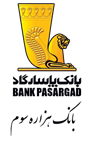 پیشنهاد ها
1) تدوین استانداردهای بومی مشخص برای گزارشگری معیارهای زیست‌محیطی، اجتماعی و حکمرانی
ایجاد چارچوب‌های استاندارد و قابل‌مقایسه برای گزارشگری معیارهای زیست‌محیطی، اجتماعی و حکمرانی در صنعت بانکداری.
تعیین شاخص‌های کلیدی عملکرد (KPIs) برای اندازه‌گیری عملکرد معیارهای زیست‌محیطی، اجتماعی و حکمرانی بانک‌ها.

2) الزام بانک ها به افشای اطلاعات معیارهای زیست‌محیطی، اجتماعی و حکمرانی
اجباری کردن افشای اطلاعات معیارهای زیست‌محیطی، اجتماعی و حکمرانی برای همه بانک‌ها، صرف‌نظر از اندازه و نوع فعالیت.
 تعیین مجازات برای بانک‌هایی که از افشای اطلاعات معیارهای زیست‌محیطی، اجتماعی و حکمرانی خودداری می‌کنند.
ایجاد پایگاه داده‌های عمومی برای دسترسی آسان به اطلاعات معیارهای زیست‌محیطی، اجتماعی و حکمرانی بانک‌ها.

3) رتبه‌بندی بانک‌ها بر اساس عملکرد معیارهای زیست‌محیطی، اجتماعی و حکمرانی
ایجاد سامانه‌های رتبه‌بندی مستقل برای ارزیابی عملکرد معیارهای زیست‌محیطی، اجتماعی و حکمرانی بانک‌ها.
استفاده از رتبه‌بندی معیارهای زیست‌محیطی، اجتماعی و حکمرانی در تصمیم‌گیری‌های سرمایه‌گذاری.
تشویق بانک‌ها به بهبود عملکرد معیارهای زیست‌محیطی، اجتماعی و حکمرانی خود از طریق رقابت.
33
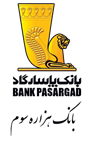 پیشنهاد ها(_ادامه....)
4) ارائه مشوق‌های مالیاتی برای بانک‌های پایبند به معیارهای زیست‌محیطی، اجتماعی و حکمرانی
ارائه تخفیف‌های مالیاتی به بانک‌هایی که در پروژه‌های معیارهای زیست‌محیطی، اجتماعی و حکمرانی سرمایه‌گذاری می‌کنند.
معافیت مالیاتی برای درآمد حاصل از فعالیت‌های پایدار.
ایجاد صندوق‌های دولتی برای حمایت از پروژه‌های معیارهای زیست‌محیطی، اجتماعی و حکمرانی در صنعت بانکداری.

5) آموزش مدیران و کارکنان در زمینه معیارهای زیست‌محیطی، اجتماعی و حکمرانی
گنجاندن آموزش‌های معیارهای زیست‌محیطی، اجتماعی و حکمرانی در برنامه‌های آموزشی کارکنان بانک‌ها.
 افزایش آگاهی مدیران و کارکنان در مورد اهمیت معیارهای زیست‌محیطی، اجتماعی و حکمرانی.
ایجاد فرهنگ‌سازمانی مبتنی بر معیارهای زیست‌محیطی، اجتماعی و حکمرانی.
34
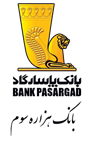 پیشنهاد ها(_ادامه....)
6) استفاده از فناوری نوین برای تسهیل گزارشگری و نظارت بر معیارهای زیست‌محیطی، اجتماعی و حکمرانی 
سرمایه‌گذاری در نرم‌افزارها و ابزارهای دیجیتال برای جمع‌آوری، تجزیه‌وتحلیل و گزارشگری داده‌های معیارهای زیست‌محیطی، اجتماعی و حکمرانی.
 استفاده از فناوری بلاک چین برای افزایش شفافیت و امنیت داده‌های معیارهای زیست‌محیطی، اجتماعی و حکمرانی.
توسعه سامانه‌های هوش مصنوعی برای نظارت بر عملکرد معیارهای زیست‌محیطی، اجتماعی و حکمرانی.

7) همکاری و اشتراک‌گذاری تجربیات بین بانک‌ها
تشویق همکاری بین بانک‌ها، نهادهای نظارتی و سازمان‌های غیردولتی در زمینه معیارهای زیست‌محیطی، اجتماعی و حکمرانی.
ایجاد پلتفرم‌های آنلاین برای اشتراک‌گذاری تجربیات و بهترین روش‌ها در زمینه معیارهای زیست‌محیطی، اجتماعی و حکمرانی.
برگزاری کنفرانس‌ها و کارگاه‌های آموزشی برای ترویج معیارهای زیست‌محیطی، اجتماعی و حکمرانی در صنعت بانکداری.
35
با سپاس از حسن توجه شما عزیزان.